成都恩特瑞科技有限公司
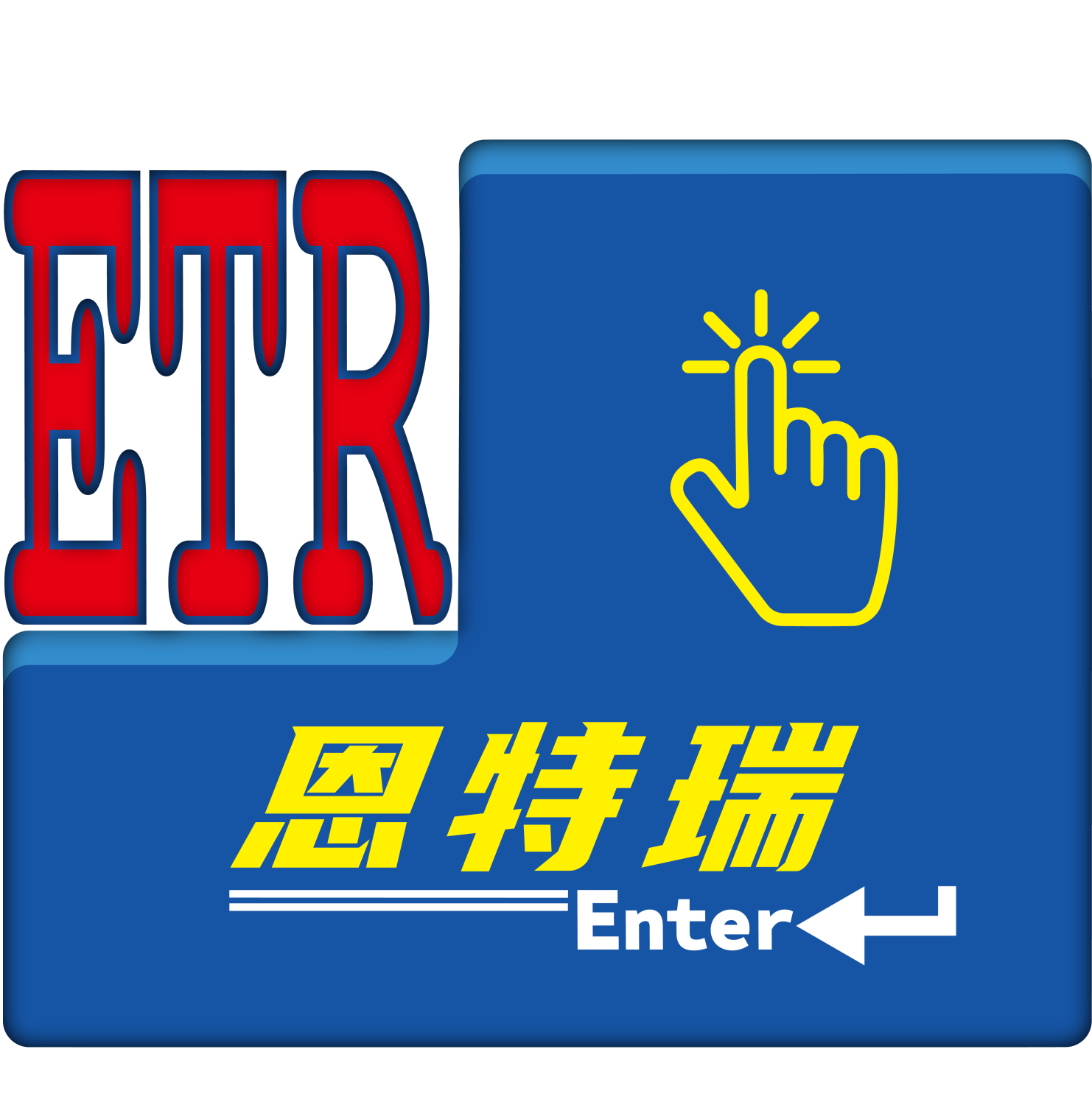 招聘启事
2025年3月
成都恩特瑞科技有限公司
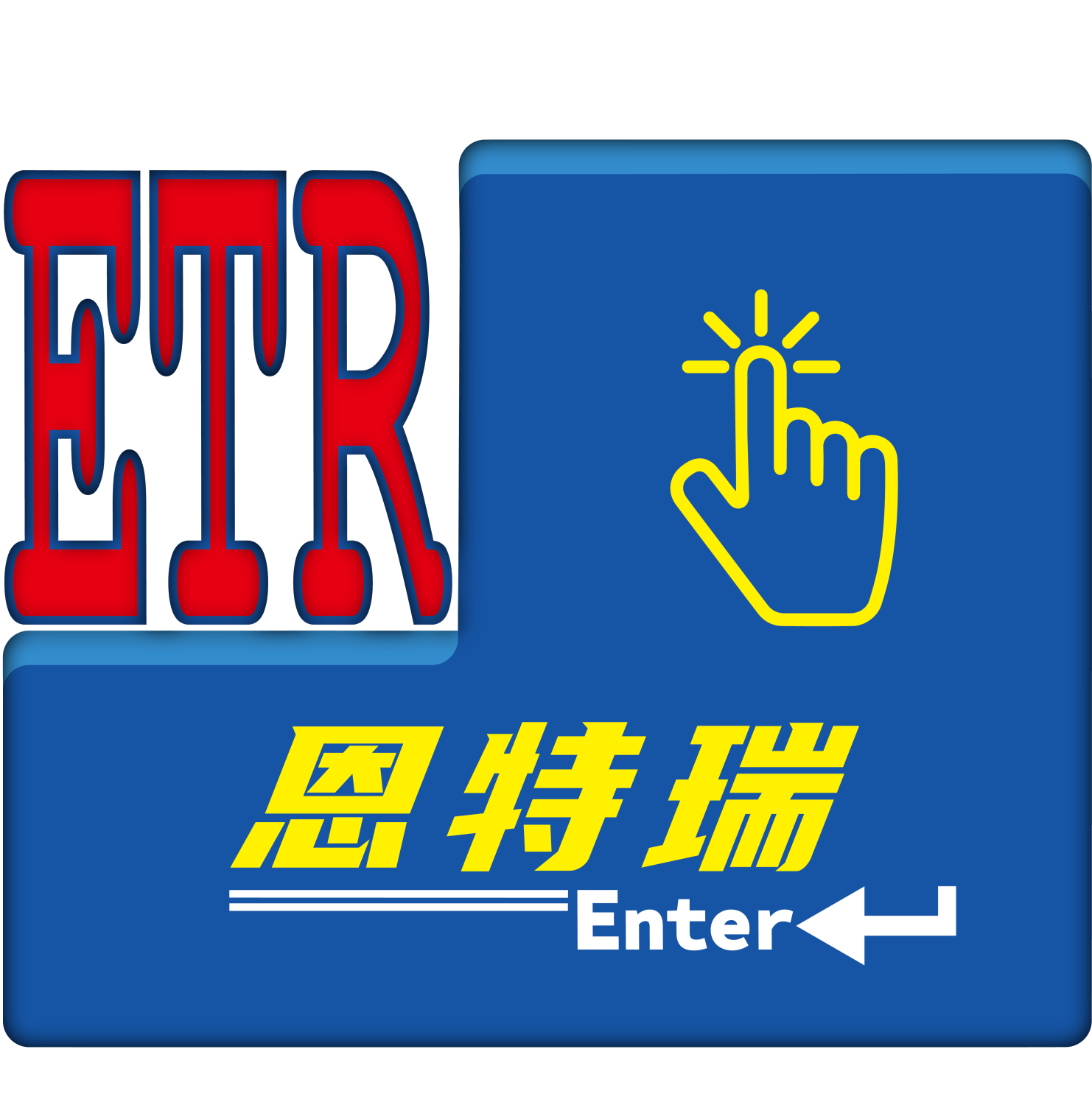 公司简介
成都恩特瑞科技有限公司成立于2024年，是一家专注于轨道交通信号系统维护与技术服务的技术企业。公司致力于为轨道交通行业提供高效、可靠的信号、供电、工务等系统运维、检修及技术支持，助力轨道交通的安全与高效运行。

我们专注于以下核心业务：
维保服务 —— 参与轨道交通设施的维保及故障处理，确保系统稳定运行；
技术服务 —— 轨道交通软硬件开发及技术支持，铁路运输辅助服务；
设备供应 —— 轨道交通设备及零配件销售；
设备租赁 —— 电子、机械设备维护，设备租赁与安装服务。
成都恩特瑞科技有限公司
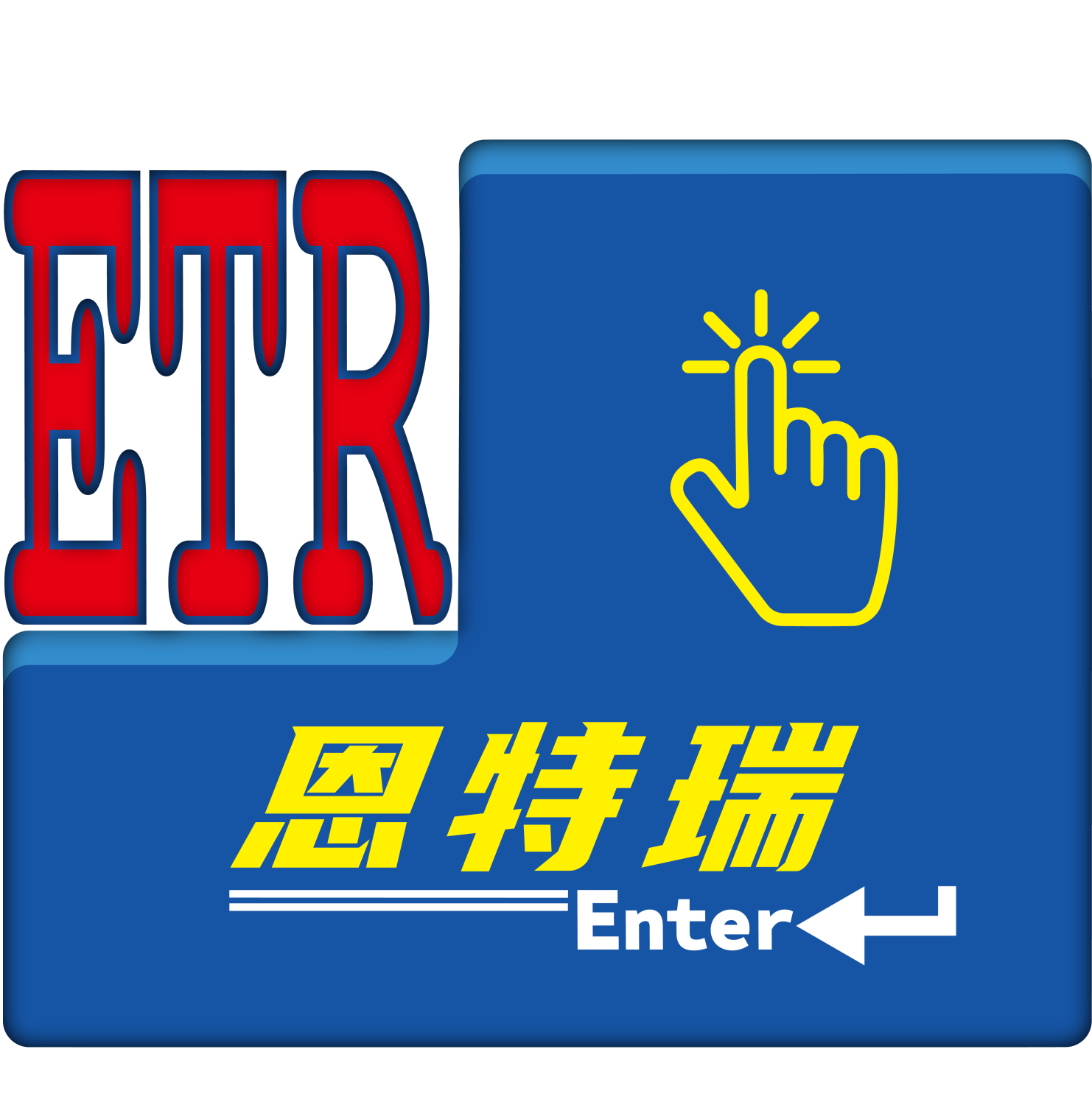 招聘岗位：地铁信号专业维保人员
岗位职责：
1、负责地铁信号系统的日常巡检、值守、维护及故障处理；
2、协助信号设备的调试及技术优化，确保系统稳定运行；
3、及时响应并解决现场故障，提供技术支持与应急处置；
4、记录维护数据，分析故障原因，提出改进方案；
5、服从维修调度安排，参与夜间检修及突发故障抢修任务。
成都恩特瑞科技有限公司
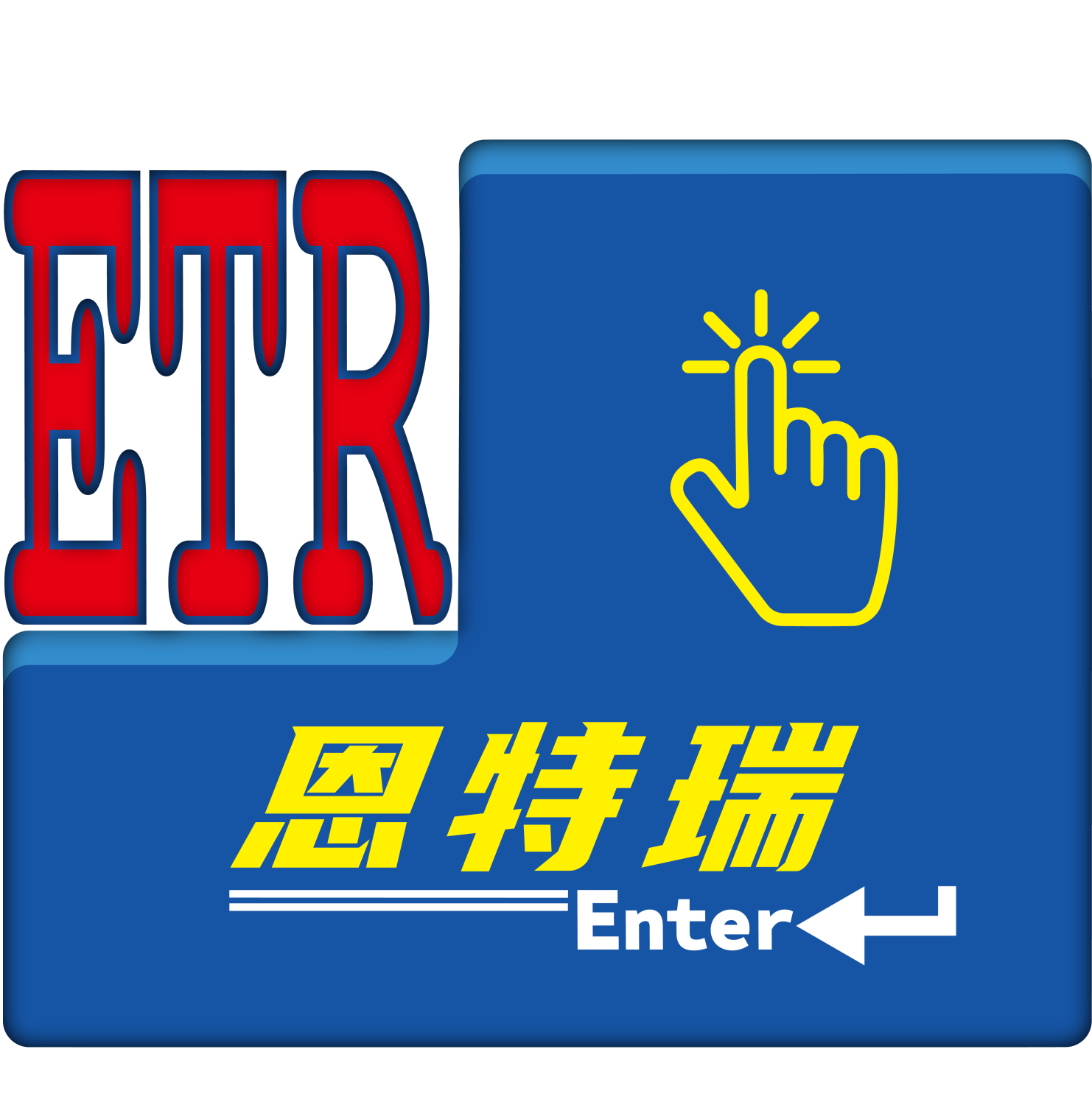 招聘岗位：地铁信号专业维保人员
任职要求：
专业要求 —— 轨道交通信号相关专业；
技能要求 —— 熟悉CBTC、ATS、联锁系统、转辙机、计轴、UPS等系统设备基本原理及操作；
经验要求 —— 有地铁信号相关维保经验者优先，应届生、实习生亦可；
其他要求 —— 吃苦耐劳，能接受倒班及夜班工作，具备较强的团队协作能力和责任心。
成都恩特瑞科技有限公司
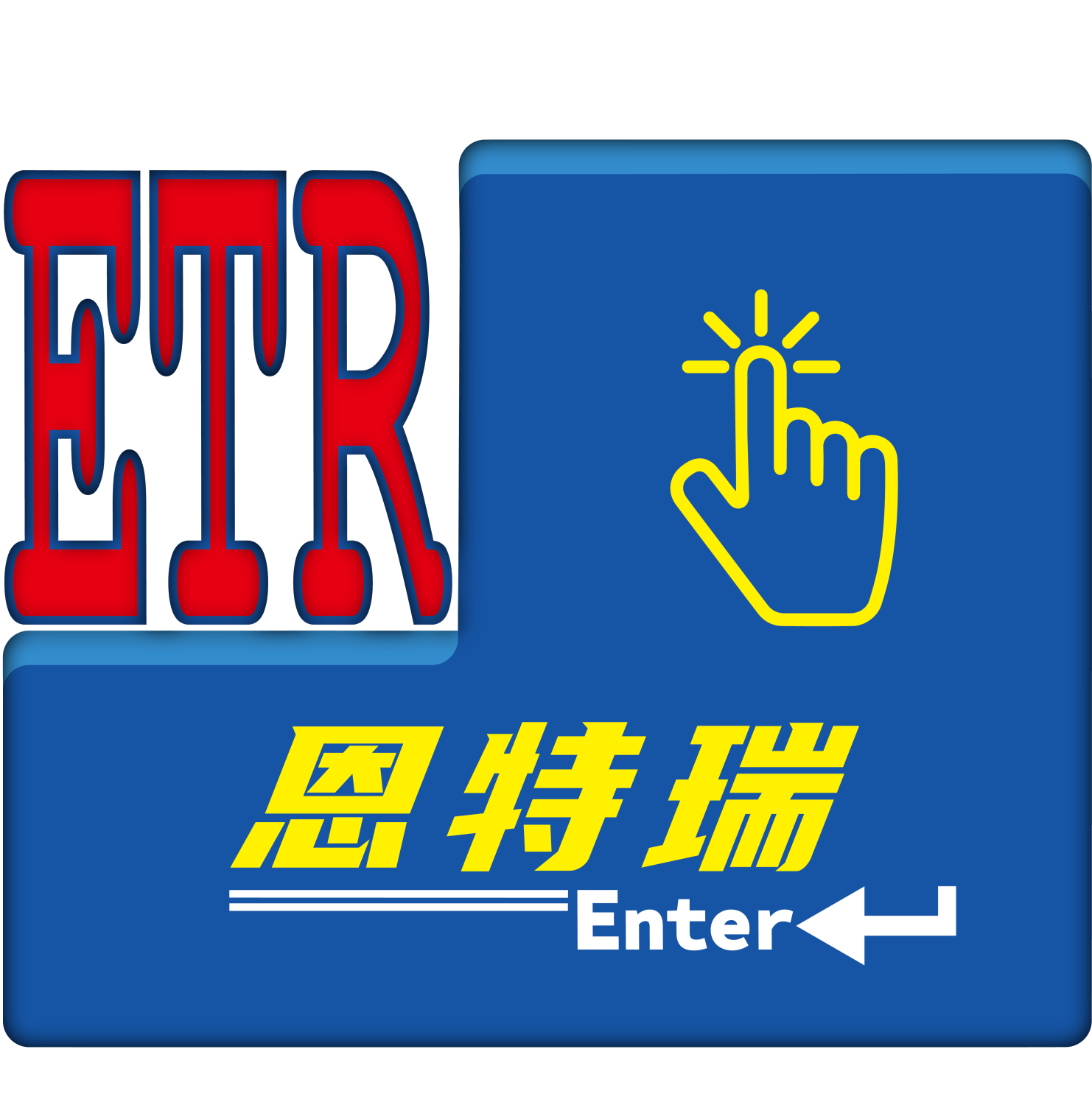 招聘岗位：地铁信号专业维保人员
工作描述：
项目所在地 —— 成都地铁17、19号线；
工作时间 —— 4天共96小时里上一个白班一个夜班加起来24小时（9点17点为白夜班交接时间），其余时间为休息时间可自由支配，以此循环，如有连续休假的需求，可以安排调休；
培训方面 —— 公司提供实操培训，提供理论学习资料并提供学习方法；
转正考试 —— 通过公司组织的模拟考试后最终获得地铁集团业主考试通过后转正。
成都恩特瑞科技有限公司
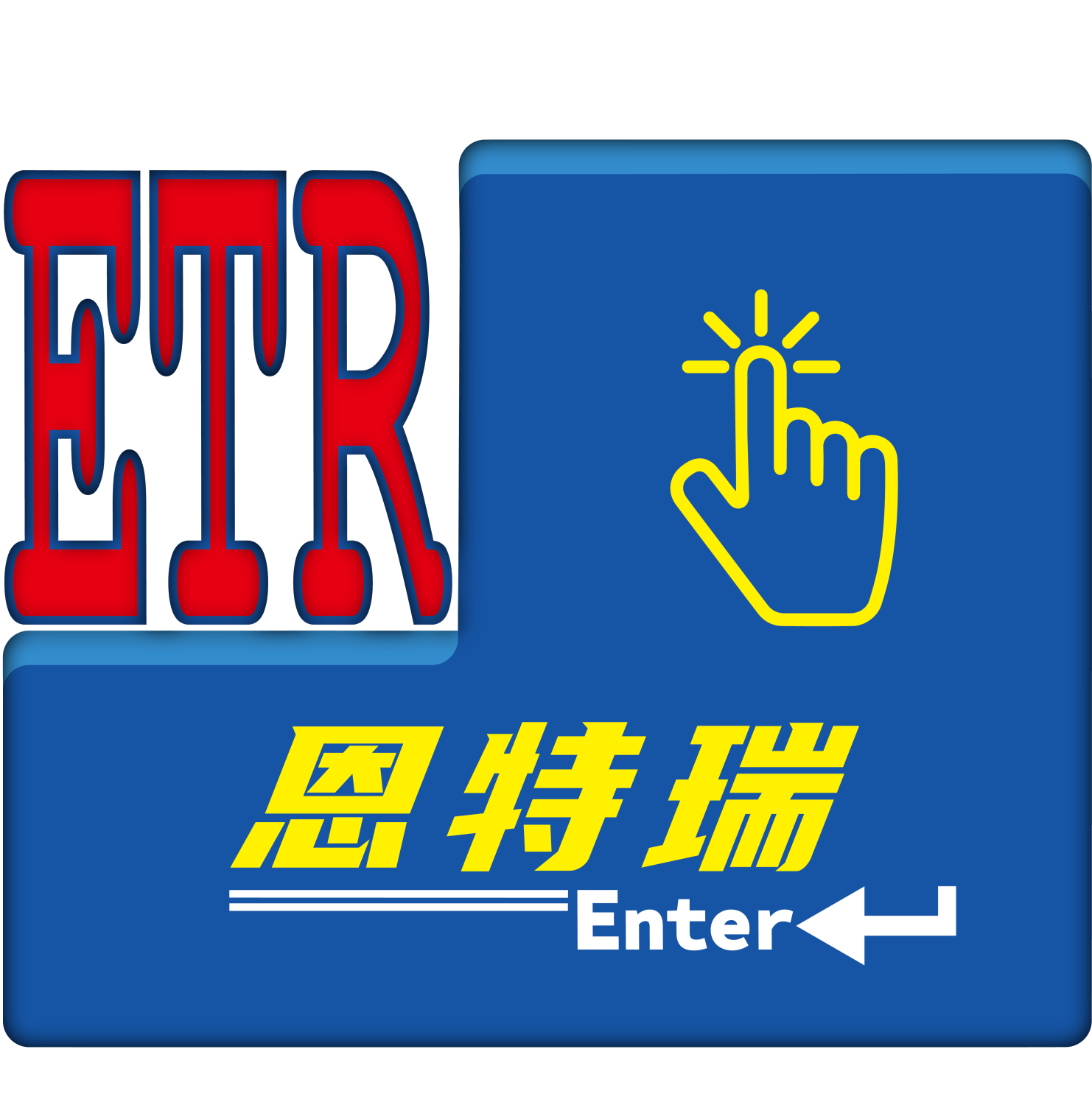 招聘岗位：地铁信号专业维保人员
待遇描述：
基本工资 —— 试用期每月2500-3500元，转正后根据表现按每月4000-6500元；
福利 —— 社保、节日补贴、通勤补贴、提供住宿、岗位等级补贴等；
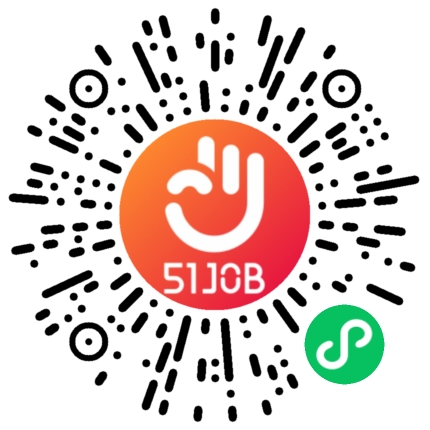 微信或前程无忧APP
扫码直达招聘岗位
成都恩特瑞科技有限公司
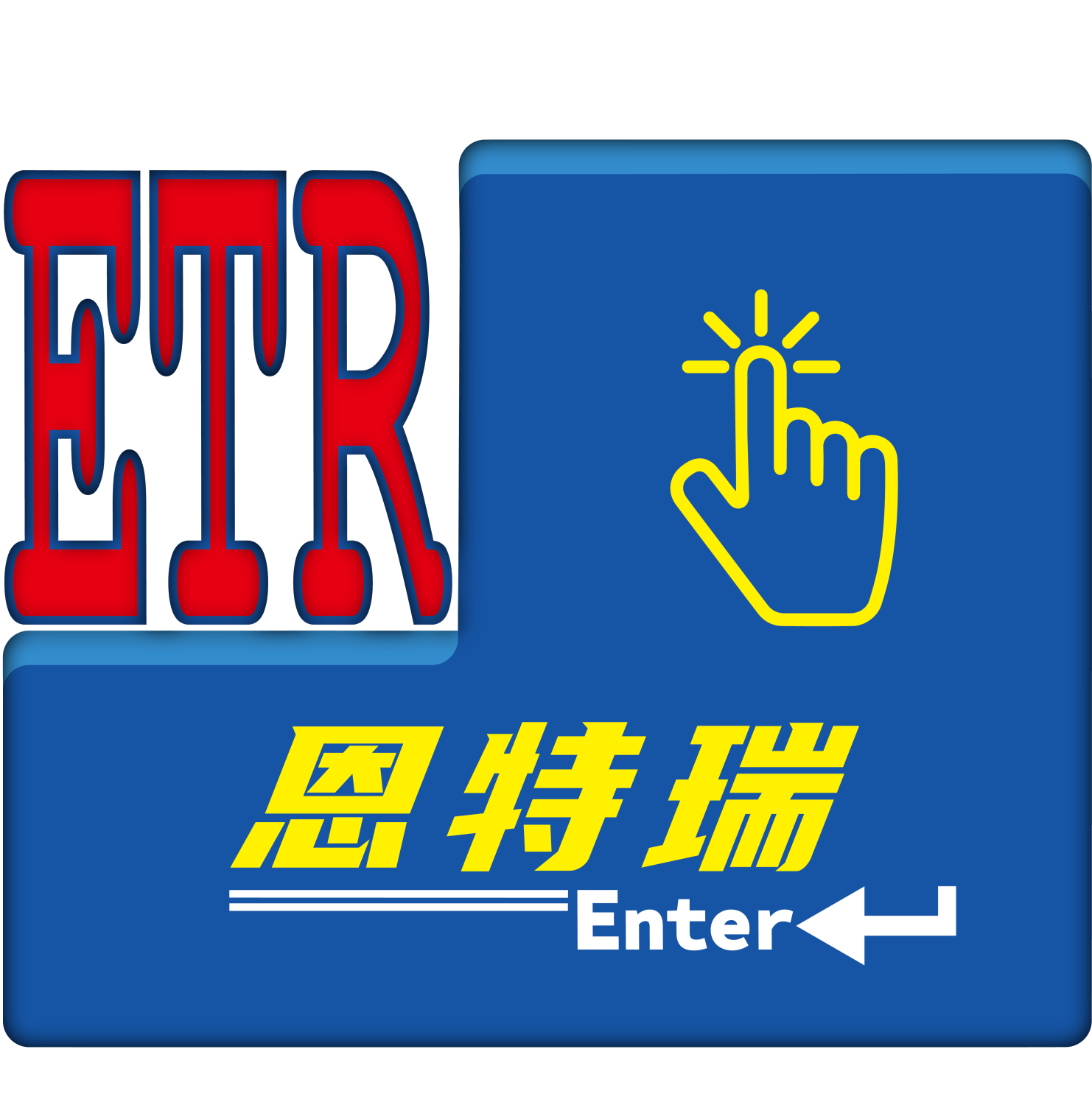 招聘岗位：地铁信号专业维保人员
加入我们你将获得：
✅ 专业培训 —— 提供系统化的轨道交通信号设备维保培训；
✅ 稳定发展 —— 轨道交通行业前景广阔，职业成长空间大；
✅ 团队氛围 —— 充满活力、互帮互助的技术团队，助力个人成长。；
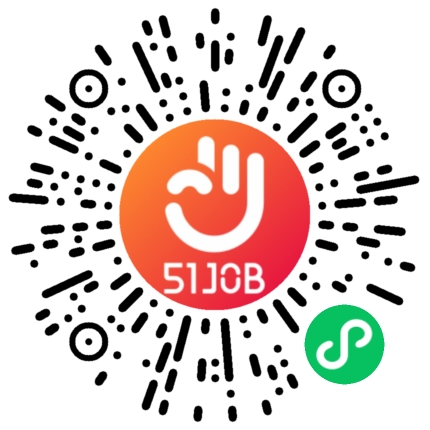 微信或前程无忧APP
扫码直达招聘岗位
成都恩特瑞科技有限公司
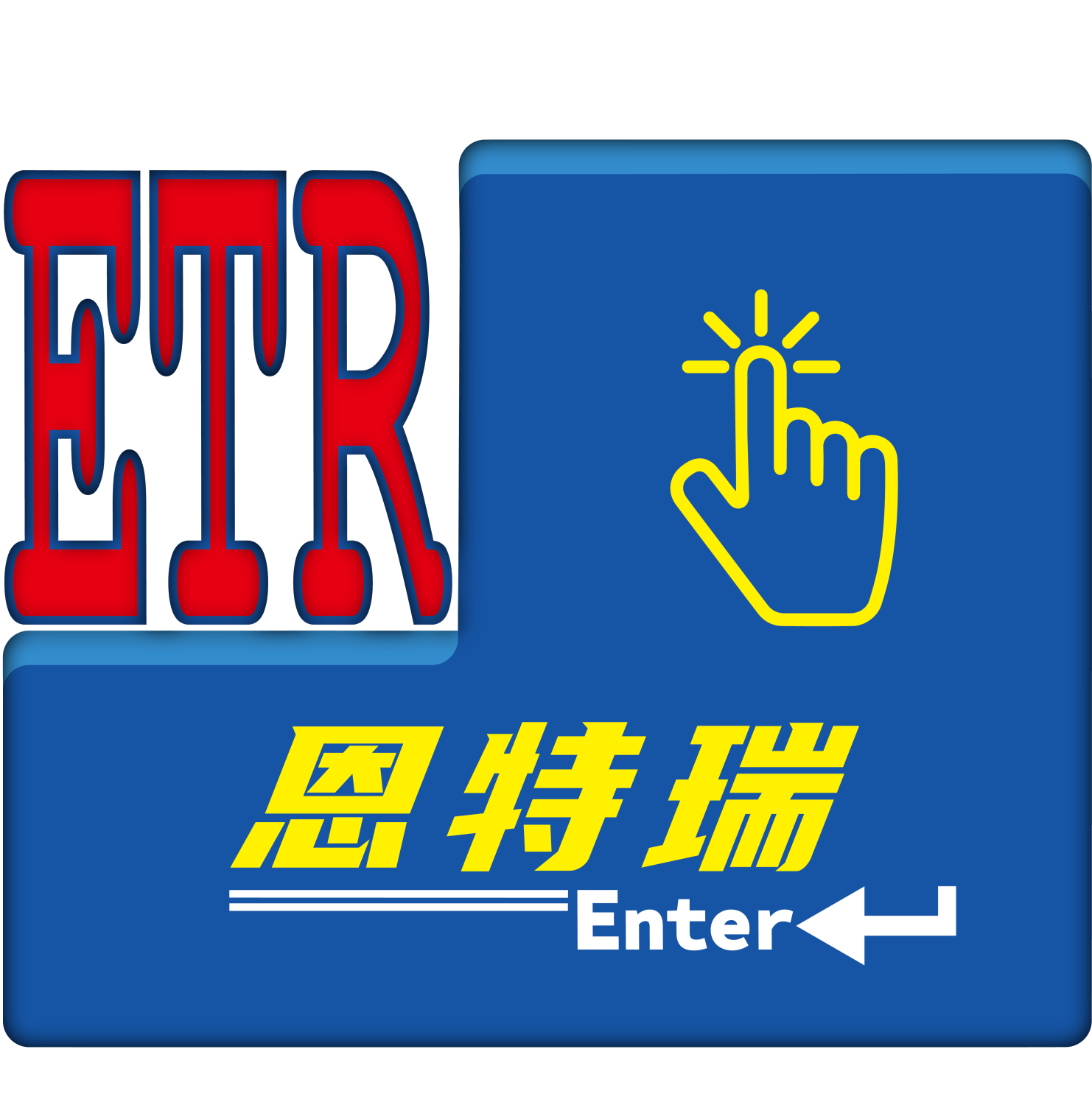 招聘岗位：地铁信号专业维保人员
联系方式：
联系人：唐辉/ 13811196994（同微信号），电子邮箱：13811196994@139.com
前程无忧：搜索成都恩特瑞科技有限公司
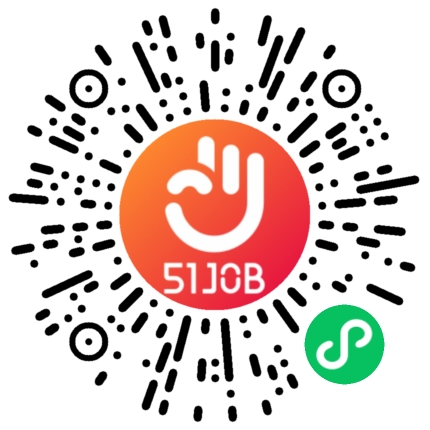 微信或者前程无忧APP
扫码直达招聘岗位
成都恩特瑞科技有限公司
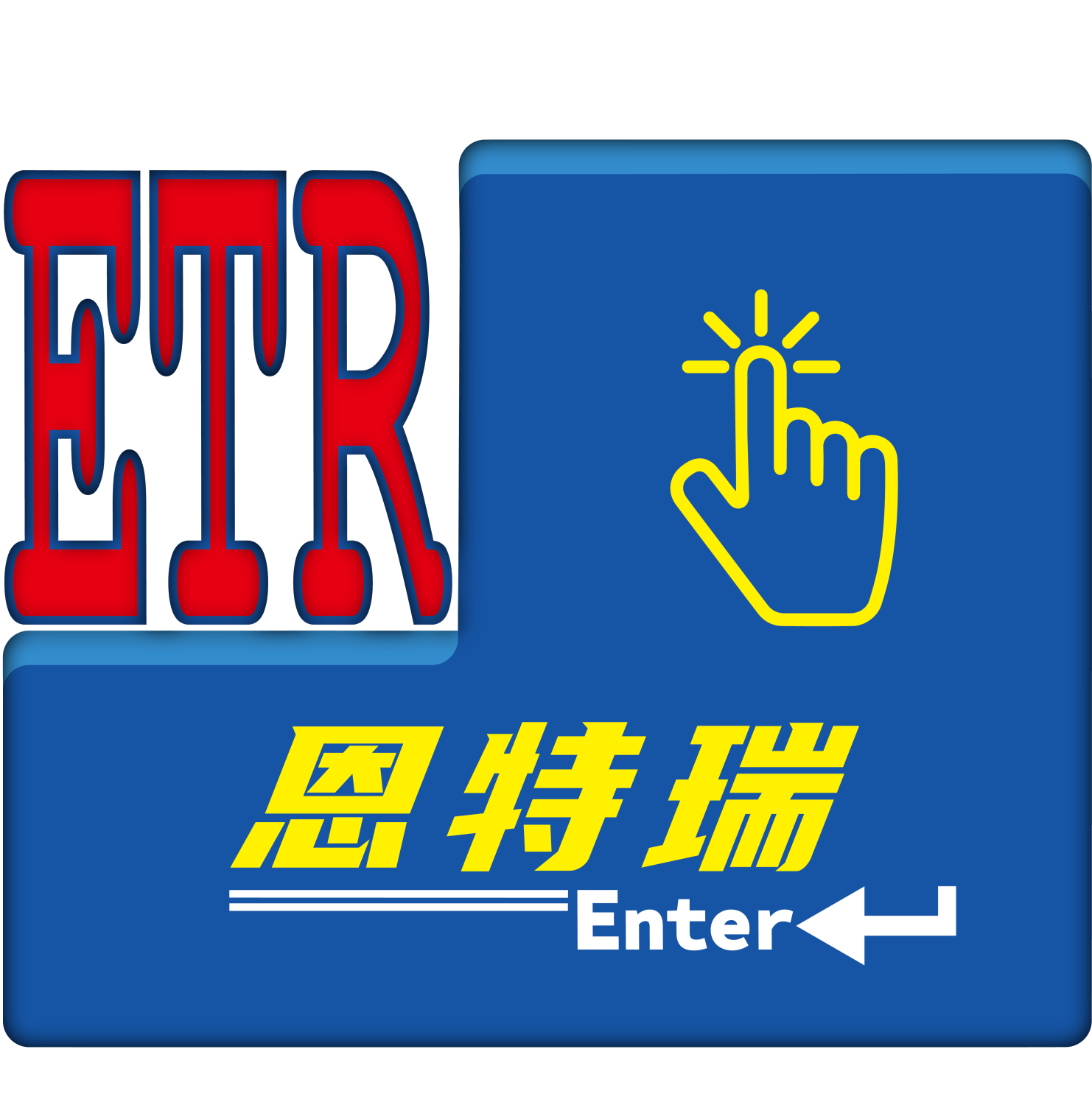 感谢您的关注
期待您的加入
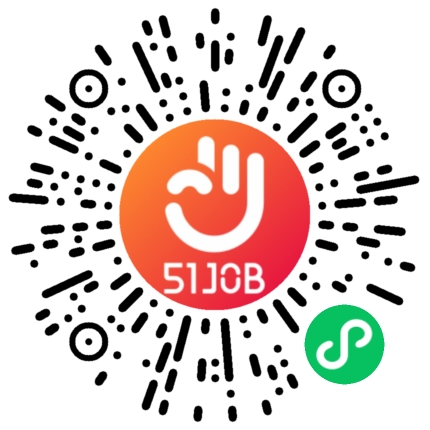 微信或前程无忧APP
扫码直达招聘岗位